CS252 Graduate Computer ArchitectureFall 2015Lecture 10: VLIW Architectures
Krste Asanovic
krste@eecs.berkeley.edu
http://inst.eecs.berkeley.edu/~cs252/fa15
Last Time in Lecture 9
Vector supercomputers
Vector register versus vector memory
Scaling performance with lanes
Stripmining
Chaining
Masking
Scatter/Gather
2
Superscalar compiler
Sequential machine code
Find independent operations
Schedule operations
Superscalar processor
Check instruction dependencies
Schedule execution
Sequential ISA Bottleneck
Sequential source code
a = foo(b);
for (i=0, i<
3
Int Op 1
Int Op 2
Mem Op 1
Mem Op 2
FP Op 1
FP Op 2
VLIW: Very Long Instruction Word
Two Integer Units,
Single Cycle Latency
Two Load/Store Units,
Three Cycle Latency
Two Floating-Point Units,
Four Cycle Latency
Multiple operations packed into one instruction
Each operation slot is for a fixed function
Constant operation latencies are specified
Architecture requires guarantee of:
Parallelism within an instruction => no cross-operation RAW check
No data use before data ready => no data interlocks
4
Early VLIW Machines
FPS AP120B (1976)
scientific attached array processor
first commercial wide instruction machine
hand-coded vector math libraries using software pipelining and loop unrolling
Multiflow Trace (1987)
commercialization of ideas from Fisher’s Yale group including “trace scheduling”
available in configurations with 7, 14, or 28 operations/instruction
28 operations packed into a 1024-bit instruction word
Cydrome Cydra-5 (1987)
7 operations encoded in 256-bit instruction word
rotating register file
5
VLIW Compiler Responsibilities
Schedule operations to maximize parallel execution
Guarantees intra-instruction parallelism

Schedule to avoid data hazards (no interlocks)
Typically separates operations with explicit NOPs
6
Loop Execution
for (i=0; i<N; i++)
    B[i] = A[i] + C;
Int1
Int 2
M1
M2
FP+
FPx
loop:
add x1
fld
Compile
loop:   fld f1, 0(x1)
          add x1, 8
          fadd f2, f0, f1
          fsd f2, 0(x2)
          add x2, 8
          bne x1, x3, loop
fadd
Schedule
add x2
bne
fsd
How many FP ops/cycle?
1 fadd / 8 cycles = 0.125
7
Loop Unrolling
for (i=0; i<N; i++)
    B[i] = A[i] + C;
Unroll inner loop to perform 4 iterations at once
for (i=0; i<N; i+=4)
{
    B[i]     = A[i] + C;
    B[i+1] = A[i+1] + C;
    B[i+2] = A[i+2] + C;
    B[i+3] = A[i+3] + C;
}
Need to handle values of N that are not multiples of unrolling factor with final cleanup loop
8
Scheduling Loop Unrolled Code
Unroll 4 ways
loop:  fld f1, 0(x1)
           fld f2, 8(x1)
           fld f3, 16(x1)
           fld f4, 24(x1)
           add x1, 32
           fadd f5, f0, f1
           fadd f6, f0, f2 
           fadd f7, f0, f3 
           fadd f8, f0, f4
           fsd f5, 0(x2)
           fsd f6, 8(x2)
           fsd f7, 16(x2)
           fsd f8, 24(x2)
add x2, 32
           bne x1, x3, loop
Int1
Int 2
M1
M2
FP+
FPx
loop:
fld f1
fld f2
fld f3
add x1
fld f4
fadd f5
Schedule
fadd f6
fadd f7
fadd f8
fsd f5
fsd f6
fsd f7
add x2
bne
fsd f8
How many FLOPS/cycle?
4 fadds / 11 cycles = 0.36
9
fld f1
fld f1
Int1
Int 2
M1
M2
FP+
FPx
fld f2
fld f2
fld f3
fld f3
add x1
add x1
fld f4
fld f4
prolog
fadd f5
fadd f5
fadd f6
fadd f6
fadd f7
fadd f7
fadd f8
fadd f8
loop:
fld f1
fsd f5
fsd f5
iterate
fld f2
fsd f6
fsd f6
add x2
add x2
fld f3
fsd f7
fsd f7
add x1
bne
bne
fld f4
fsd f8
fsd f8
fadd f5
fadd f6
epilog
fadd f7
fadd f8
fsd f5
Software Pipelining
Unroll 4 ways first
loop:  fld f1, 0(x1)
           fld f2, 8(x1)
           fld f3, 16(x1)
           fld f4, 24(x1)
           add x1, 32
           fadd f5, f0, f1
           fadd f6, f0, f2 
           fadd f7, f0, f3 
           fadd f8, f0, f4
           fsd f5, 0(x2)
           fsd f6, 8(x2)
           fsd f7, 16(x2)
           add x2, 32
           fsd f8, -8(x2)
           bne x1, x3, loop
How many FLOPS/cycle?
4 fadds / 4 cycles = 1
10
Software Pipelining vs. Loop Unrolling
Wind-down overhead
Loop Unrolled
performance
Startup overhead
time
Loop Iteration
Software Pipelined
performance
time
Loop Iteration
Software pipelining pays startup/wind-down costs only once per loop, not once per iteration
11
Basic block
What if there are no loops?
Branches limit basic block size in control-flow intensive irregular code
Difficult to find ILP in individual basic blocks
12
Trace Scheduling [ Fisher,Ellis]
Pick string of basic blocks, a trace, that represents most frequent branch path
Use profiling feedback or compiler heuristics to find common branch paths 
Schedule whole “trace” at once
Add fixup code to cope with branches jumping out of trace
13
Problems with “Classic” VLIW
Object-code compatibility
have to recompile all code for every machine, even for two machines in same generation
Object code size
instruction padding wastes instruction memory/cache
loop unrolling/software pipelining replicates code
Scheduling variable latency memory operations
caches and/or memory bank conflicts impose statically unpredictable variability
Knowing branch probabilities
Profiling requires an significant extra step in build process
Scheduling for statically unpredictable branches
optimal schedule varies with branch path
14
VLIW Instruction Encoding
Group 1
Group 2
Group 3
Schemes to reduce effect of unused fields
Compressed format in memory, expand on I-cache refill
used in Multiflow Trace
introduces instruction addressing challenge
Mark parallel groups
used in TMS320C6x DSPs, Intel IA-64
Provide a single-op VLIW instruction
 Cydra-5 UniOp instructions
15
Intel Itanium, EPIC IA-64
EPIC is the style of architecture (cf. CISC, RISC)
Explicitly Parallel Instruction Computing (really just VLIW)
IA-64 is Intel’s chosen ISA (cf. x86, MIPS)
IA-64 = Intel Architecture 64-bit
An object-code-compatible VLIW
Merced was first Itanium implementation (cf. 8086)
First customer shipment expected 1997 (actually 2001)
McKinley, second implementation shipped in 2002
Recent version, Poulson, eight cores, 32nm, announced 2011
16
Eight Core Itanium “Poulson” [Intel 2011]
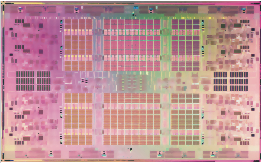 8 cores
1-cycle 16KB L1 I&D caches
9-cycle 512KB L2 I-cache
8-cycle 256KB L2 D-cache
32 MB shared L3 cache
544mm2 in 32nm CMOS
Over 3 billion transistors
Cores are 2-way multithreaded
6 instruction/cycle fetch
Two 128-bit bundles
Up to 12 insts/cycle execute
17
Instruction 2
Instruction 1
Instruction 0
Template
IA-64 Instruction Format
128-bit instruction bundle
Template bits describe grouping of these instructions with others in adjacent bundles
Each group contains instructions that can execute in parallel
bundle j-1
bundle j
bundle j+1
bundle j+2
group i-1
group i
group i+1
group i+2
18
IA-64 Registers
128 General Purpose 64-bit Integer Registers
128 General Purpose 64/80-bit Floating Point Registers
64 1-bit Predicate Registers

GPRs “rotate” to reduce code size for software pipelined loops
Rotation is a simple form of register renaming allowing one instruction to address different physical registers on each iteration
19
Rotating Register Files
Problems: Scheduled loops require lots of registers,                 Lots of duplicated code in prolog, epilog
Solution: Allocate new set of registers for each loop iteration
20
20
P7
P6
P5
P4
P3
P2
P1
P0
Rotating Register File
RRB=3
R1
+
Rotating Register Base (RRB) register points to base of current register set.  Value added on to logical register specifier to give physical register number.  Usually, split into rotating and non-rotating registers.
21
21
Four cycle fadd latency encoded as difference of 4 in register specifier number (f9 – f5 = 4)
Three cycle load latency encoded as difference of 3 in register specifier number (f4 - f1 = 3)
bloop
sd f9, ()
bloop
sd P17, ()
bloop
sd P16, ()
bloop
sd P15, ()
bloop
sd P14, ()
bloop
sd P13, ()
bloop
sd P12, ()
bloop
sd P11, ()
bloop
sd P10, ()
ld f1, ()
ld P9, ()
ld P8, ()
ld P7, ()
ld P6, ()
ld P5, ()
ld P4, ()
ld P3, ()
ld P2, ()
fadd f5, f4, ...
fadd P13, P12,
fadd P12, P11,
fadd P11, P10,
fadd P10, P9,
fadd P9, P8,
fadd P8, P7,
fadd P7, P6,
fadd P6, P5,
RRB=8
RRB=7
RRB=6
RRB=5
RRB=4
RRB=3
RRB=2
RRB=1
Rotating Register File(Previous Loop Example)
22
22
b0:
Inst 1
Inst 2
br a==b, b2
if
Inst 1
Inst 2
p1,p2 <- cmp(a==b)
(p1) Inst 3     ||   (p2) Inst 5
(p1) Inst 4     ||   (p2) Inst 6
Inst 7
Inst 8
b1:
Inst 3
Inst 4
br b3
else
Predication
b2:
Inst 5
Inst 6
then
One basic block
b3:
Inst 7
Inst 8
Mahlke et al, ISCA95: On average >50% branches removed
Four basic blocks
IA-64 Predicated Execution
Problem: Mispredicted branches limit ILP
Solution: Eliminate hard to predict branches with predicated execution
Almost all IA-64 instructions can be executed conditionally under predicate
Instruction becomes NOP if predicate register false
23
Speculative load never causes exception, but sets “poison” bit on destination register
Load.s r1
Inst 1
Inst 2
br a==b, b2
Check for exception in original home block jumps to fixup code if exception detected
Chk.s r1
Use r1
Inst 3
IA-64 Speculative Execution
Problem: Branches restrict compiler code motion
Solution: Speculative operations that don’t cause exceptions
Inst 1
Inst 2
br a==b, b2
Load r1
Use r1
Inst 3
Can’t move load above branch because might cause spurious exception
Particularly useful for scheduling long latency loads early
24
Data speculative load adds address to address check table
Inst 1
Inst 2
Store
Load.a r1
Inst 1
Inst 2
Store
Store invalidates any matching loads in address check table
Load r1
Use r1
Inst 3
Load.c
Use r1
Inst 3
Can’t move load above store because store might be to same address
Check if load invalid (or missing), jump to fixup code if so
IA-64 Data Speculation
Problem: Possible memory hazards limit code scheduling
Solution: Hardware to check pointer hazards
Requires associative hardware in address check table
25
Limits of Static Scheduling
Unpredictable branches
Variable memory latency (unpredictable cache misses)
Code size explosion
Compiler complexity
Despite several attempts, VLIW has failed in general-purpose computing arena (so far).
More complex VLIW architectures close to in-order superscalar in complexity, no real advantage on large complex apps.
Successful in embedded DSP market
Simpler VLIWs with more constrained environment, friendlier code.
26
Acknowledgements
This course is partly inspired by previous MIT 6.823 and Berkeley CS252 computer architecture courses created by my collaborators and colleagues:
Arvind (MIT)
Joel Emer (Intel/MIT)
James Hoe (CMU)
John Kubiatowicz (UCB)
David Patterson (UCB)
27